Gap Scores
Stephen Altschul
National Center for Biotechnology Information
National Library of Medicine
National Institutes of Health
Length-Dependent Gap Scores
Fitch, W.M. & Smith, T.F. (1983) Proc. Natl. Acad. Sci. USA 80:1382-1386.
Definitional change:   A gap is a run of nulls in one sequence aligned with letters in the other.
Algorithmic change:   The basic Needleman-Wunsch and Smith-Waterman algorithms need to be modified to deal with length-dependent gap scores.
Dynamic Programming with Length-Dependent Gap Scores
Affine Gap Scores
Gotoh Algorithm for Affine Gap Scores
Gotoh, O. (1982) “An improved algorithm for matching biological sequences.” J. Mol. Biol. 162:705-708.
Note:    The traceback procedure has a few subtleties, and Gotoh’s published procedure is incorrect.   A correct procedure is described in:  Altschul S.F. & Erickson, B.W. (1986) Bull. Math. Biol. 48:603-616.
Affine Gap Score Nomenclature
Concave Gap Scores
Gap scores that are not as simple as affine, but still not completely general, have been proposed.  For example, logarithmic gap scores of the form
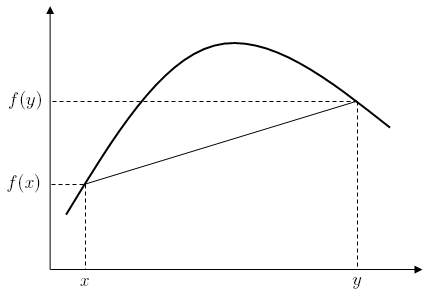 Miller, W. & Myers, E.W. (1988) “Sequence comparison with concave weighting functions.” Bull. Math. Biol. 50:97-120.
Other Generalizations
Letter-dependent gap scores
Most of the algorithms we have considered allow the score for inserting or deleting a letter to depend on the letter, with no change in time complexity.
Generalized affine gap scores
Once a gap has been opened, one may allow diagonal “gap steps” through the path graph, as well as horizontal or vertical ones.  Such diagonal steps may be interpreted as leaving letters inside the alignment unaligned.  This can be useful for distantly related proteins, where certain regions may have diverged beyond reliable alignment.  There is no increase in time complexity.
Altschul, S.F. (1998) “Generalized affine gap costs for protein sequence alignment.” Proteins 32:88-96.
The Effect of Changing Gap Scores
Three optimal local protein alignments produced using BLOSUM-62 substitution scores in conjunction with various gap scores.
Gap scores
49 CERTLKYFLGIAGGKWVVSYFWVTQSIKERKMLNEHDFEVRGDVVNGRNHQGPKRARESQDRK-IFRGLEICCYG  122 
     C RT KYFL +A G   VS+ WV  S    ++ N  ++ +   +  G + +  +R  + Q R+  F+ L++    
 865 C-RTRKYFLCLASGIPCVSHVWVHDSCHANQLQNYRNY-L---LPAGYSLE-EQRILDWQPRENPFQNLKVLLVS  933 

 123 PFTNMPTDQLEWM-VQLC-GASVVKE-LSS-FT--LGTGVHPIVVVQPDAWTEDNGFHAIGQMCEAPVVTREWVL  191 
             +L W  + +  GA+ VK+  SS     +  GV  +VV  P      +      +  + PVV++EWV+
 934 D-QQQNFLEL-WSEILMTGGAASVKQhHSSAHNKDIALGVFDVVVTDPSC-PA-SVLKC-AEALQLPVVSQEWVI 1003
(0, 6)
51 RTLKYFLGIAGGKWVVSYFWVTQSIKERKMLNEHDFEVRGDVVNGRNHQGPKRARESQDRK-IFRGLEICCYG  122 
     RT KYFL +A G   VS+ WV  S    ++ N  ++     ++        +R  + Q R+  F+ L++    
 866 RTRKYFLCLASGIPCVSHVWVHDSCHANQLQNYRNY-----LLPAGYSLEEQRILDWQPRENPFQNLKVLLVS  933 

 123 PFTNMPTDQLEWMVQLCGASVVKELSSFT----LGTGVHPIVVVQPDAWTEDNGFHAIGQMCEAPVVTREWVL  191 
            +    ++   GA+ VK+  S      +  GV  +VV  P             +  + PVV++EWV+
 934 DQQQNFLELWSEILMTGGAASVKQHHSSAHNKDIALGVFDVVVTDPSC---PASVLKCAEALQLPVVSQEWVI 1003
(11, 1)
51 RTLKYFLGIAGGKWVVSYFWVTQSIKERKMLNEHDFevrgdvvngrnhqgpKRARESQDRKi-FRGLEIccyg  122 
     RT KYFL +A G   VS+ WV  S    ++ N  ++               +R  + Q R+  F+ L++    
 866 RTRKYFLCLASGIPCVSHVWVHDSCHANQLQNYRNYllpagyslee-----QRILDWQPREnpFQNLKVllvs  933 

 123 pftnmptdqlewmvqlcGASVVKELSSft----LGTGVHPIVVVQPDawtedngfhaiGQMCEAPVVTREWVL  191 
                      GA+ VK+  S      ++ GV  +VV  P            ++  + PVV++EWV+
 934 dqqqnflelwseilmtgGAASVKQHHSsahnkdIALGVFDVVVTDPScpasvlkc---AEALQLPVVSQEWVI 1003
(12, 1, 0.3)